М атериаловедение
Раздел технологии, который занимается изучением строения  и свойств материалов, используемых  для изготовления швейных изделий
РАСТИТЕЛЬНОГО ПРОИСХОЖДЕНИЯ
ЖИВОТНОГО ПРОИСХОЖДЕНИЯ
ХЛОПКОВЫЕ
ШЁЛКОВЫЕ
ШЕРСТЯНЫЕ
Льняные
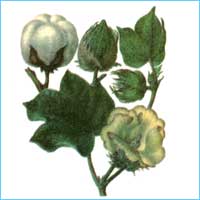 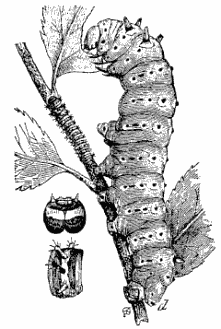 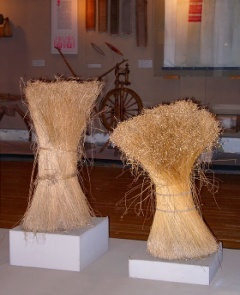 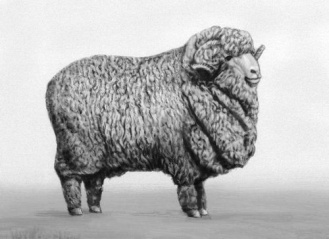 Происхождение волокон
НАТУРАЛЬНЫЕ
ХИМИЧЕСКИЕ
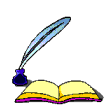 Тема урока: Натуральные волокна животного происхождения. Свойства шёлковых и шерстяных тканей.
Задачи урока:
Узнать о происхождении шелковых и шерстяных волокон;
Определить свойства шёлковых и шерстяных тканей;
Узнать о применении и уходе за шёлковыми и шерстяными тканями.
Шерстяные волокна получают из волосяного покрова животных
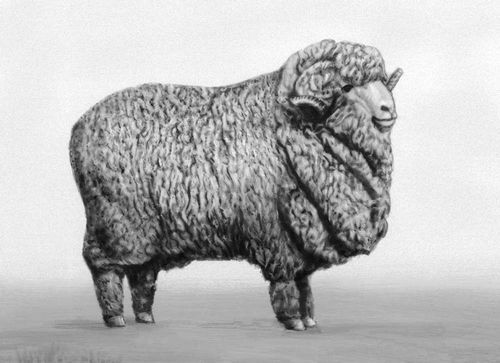 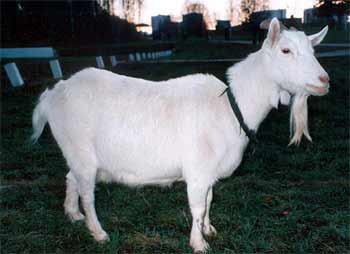 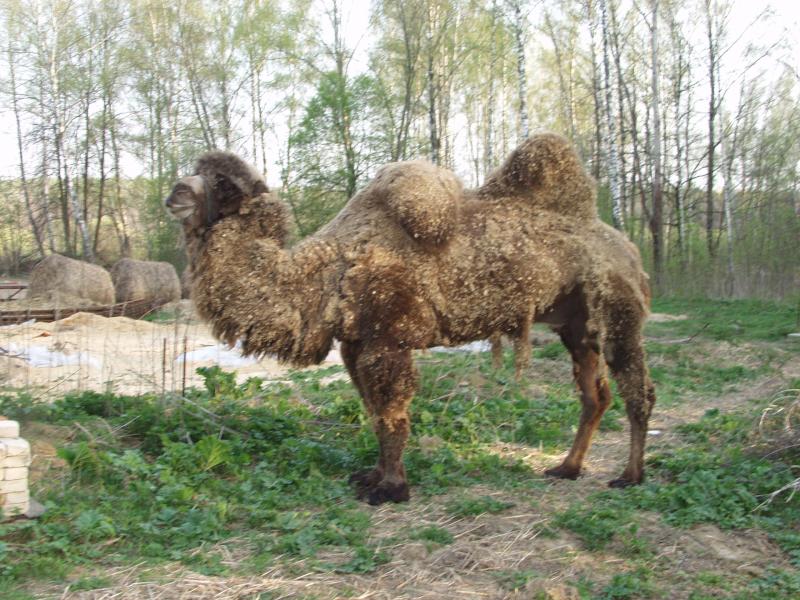 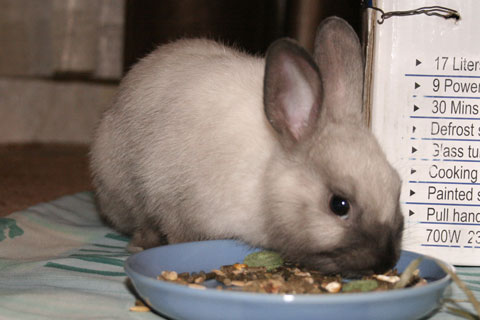 Прядение в старину
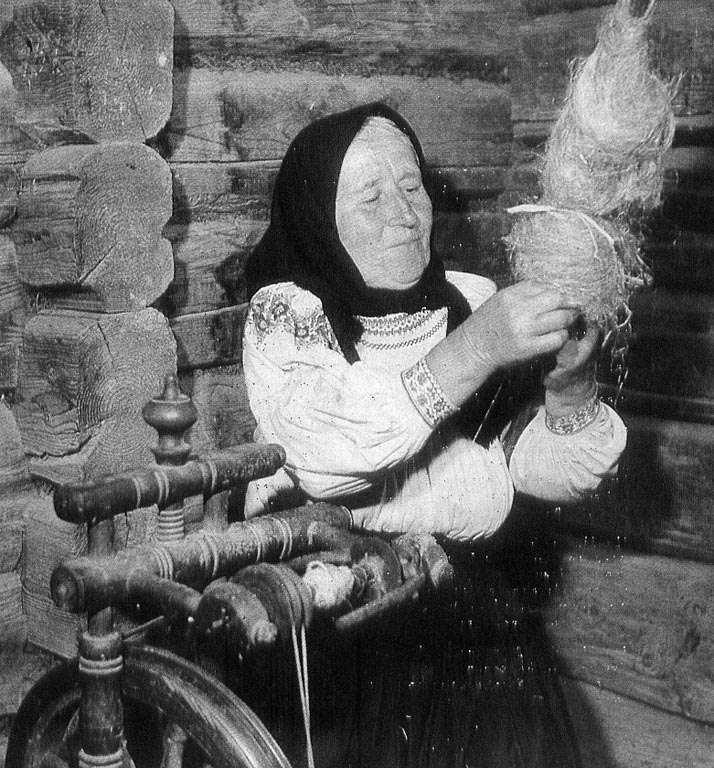 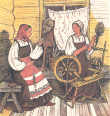 Сортируют
Треплют
Промывают
Сушат
Изготавливают пряжу
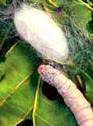 Натуральный шелк — тонкие нити, получаемые при размотке коконов гусеницы тутового шелкопряда.
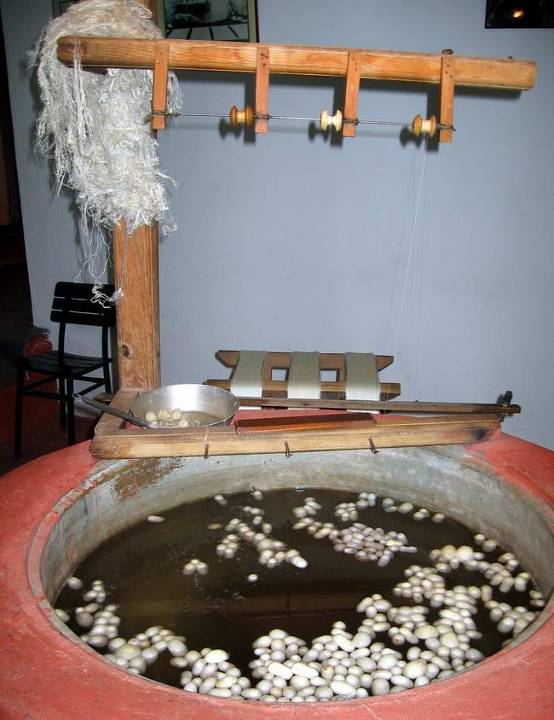 Первичная обработка волокон шёлка.1. Обработка кокона горячем паром для размягчения шёлкового клея;2. Сматывание нитей с нескольких коконов одновременно.
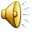 Шелководство развито в Японии, Индии, Турции, Италии, Средней Азии, Казахстане
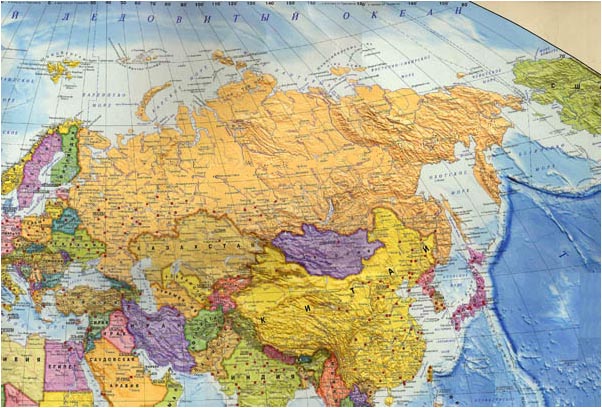 [Speaker Notes: http://i.i.ua/prikol/pic/9/2/199629.jpg
Технология, учебник для учащихся 6 класса под редакцией В.Д.Симоненко, М.: Вентана-Граф, 2000.-240 с.]
Задачи урока:
Узнать о происхождении шелковых и шерстяных волокон;
Определить свойства шёлковых и шерстяных тканей;
Узнать о применении и уходе за шёлковыми и шерстяными тканями.
Свойства ткани:
Механические
Физические
Технологические
Механические свойства определяют как реагирует материал на действие различных внешних сил.
Прочность- устойчивость ткани к трению, стирки, воздействию света, солнца, растяжению.
Сминаемость – образование складок, заминов при носке изделия.
Драпируемость – способность ткани образовывать мягкие округлые складки.
Физические свойства – это свойства направленные на сохранение здоровья человека.
Гигроскопичность – свойство ткани впитывать влагу из окружающей среды.
Пылеёмкость – способность ткани удерживать на поверхности пыль и другие загрязнения.
Теплозащитность – способность ткани удерживать тепло, выделяемое телом человека.
Технологические – это свойства, которые проявляют ткань в процессе изготовления изделия.
Скольжение – подвижность одного слоя относительно другого, затрудняющая раскрой.
Осыпаемость – выпадение нитей на срезах.
Усадка – свойство ткани укорачиваться в долевом направлении после увлажнения.
Лабораторная работа.
Волокна шерсти и  шёлка горят медленно, распространяя запах жжёного волоса и спекаясь в шарик, который разрушается при надавливании.
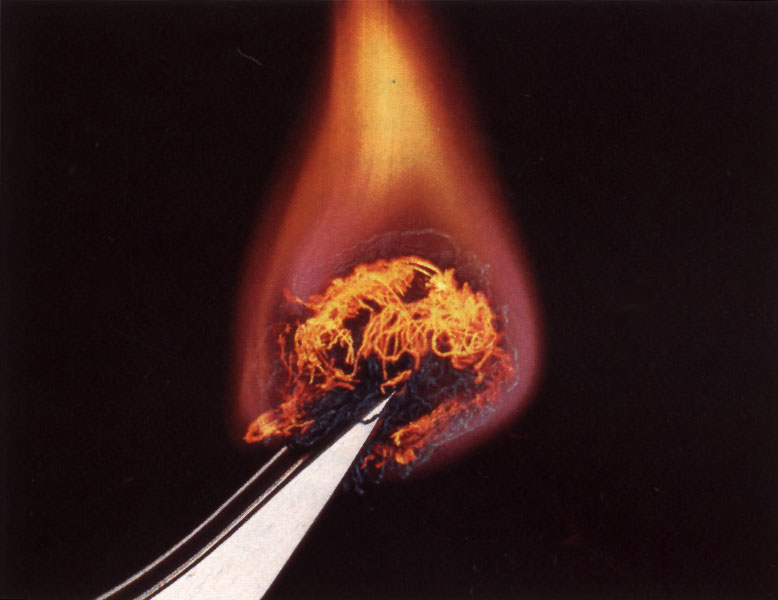 Задачи урока:
Узнать о происхождении шелковых и шерстяных волокон;
Определить свойства шёлковых и шерстяных тканей;
Узнать о применении и уходе за шёлковыми и шерстяными тканями.
Шёлк
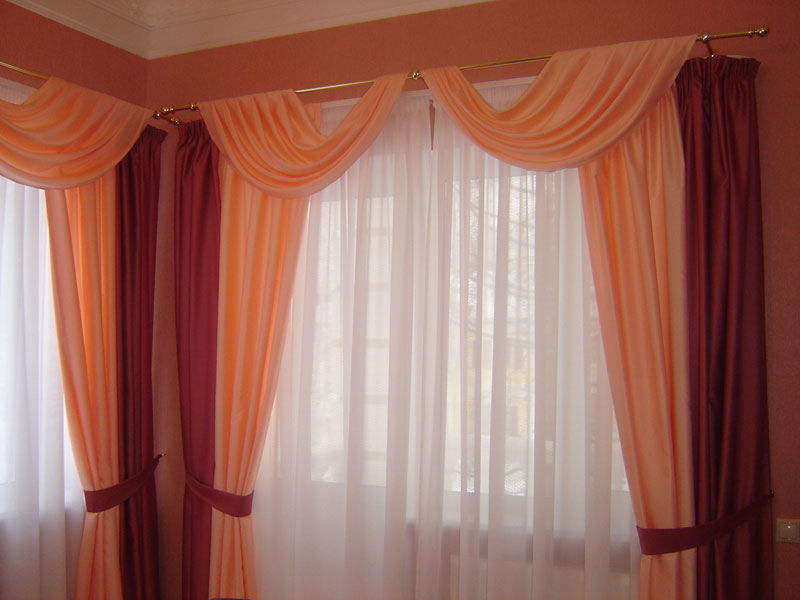 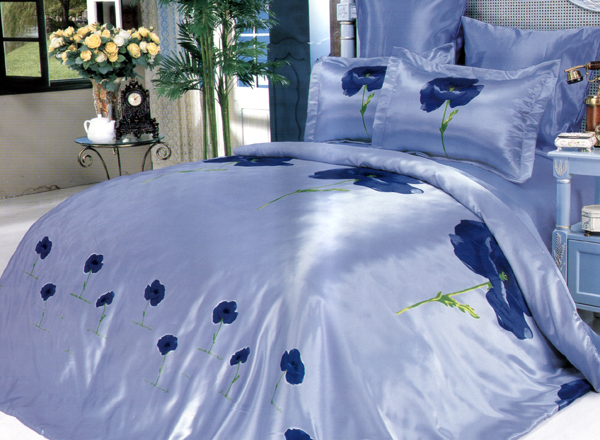 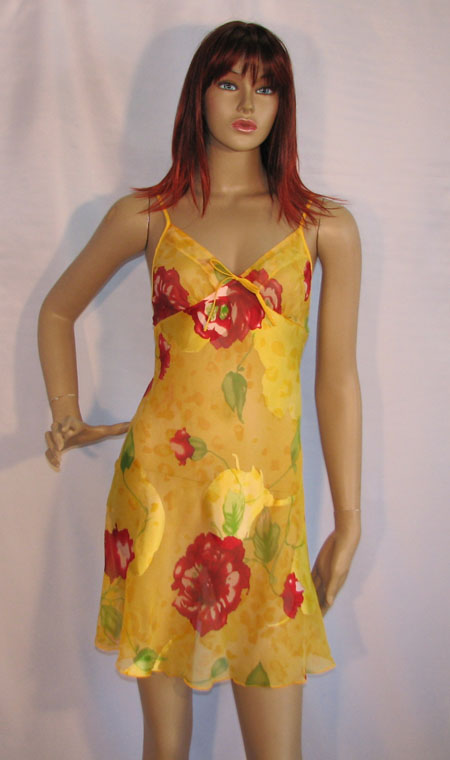 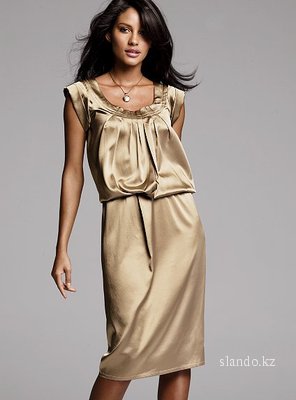 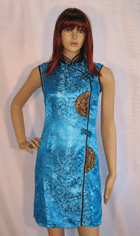 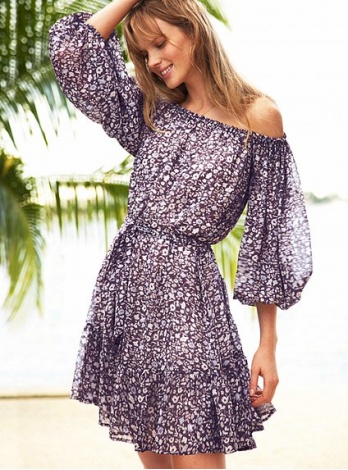 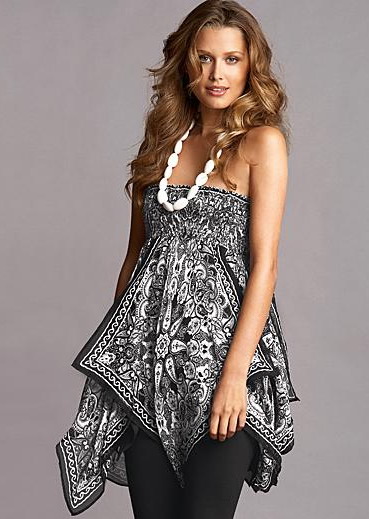 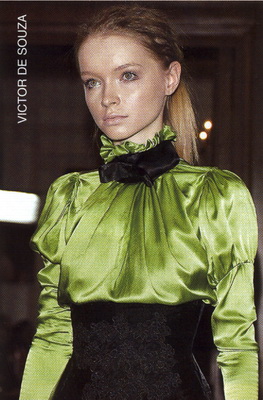 Шерсть
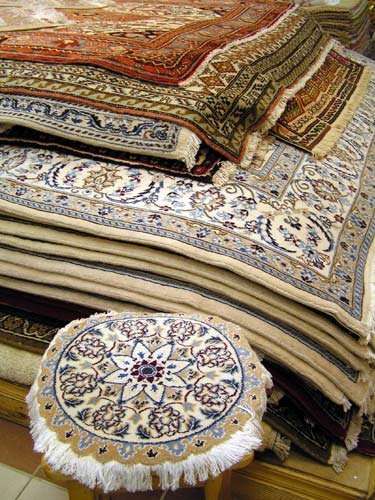 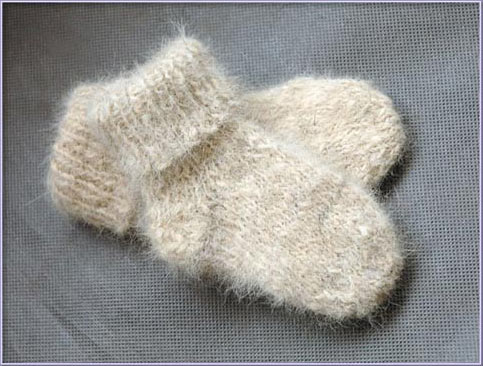 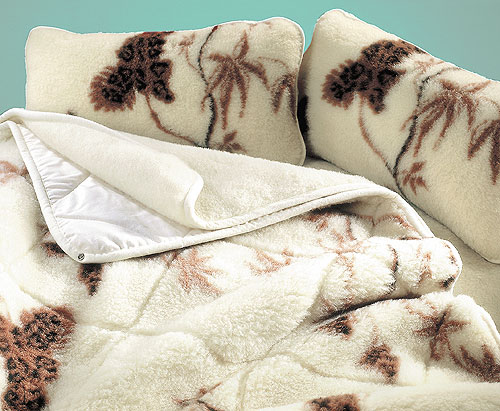 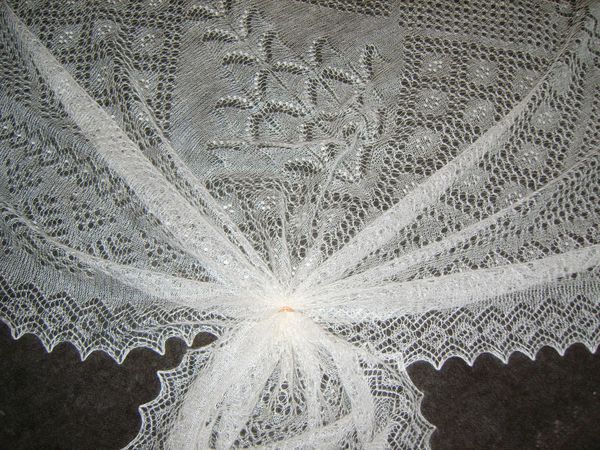 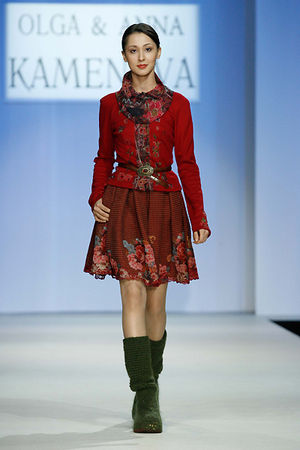 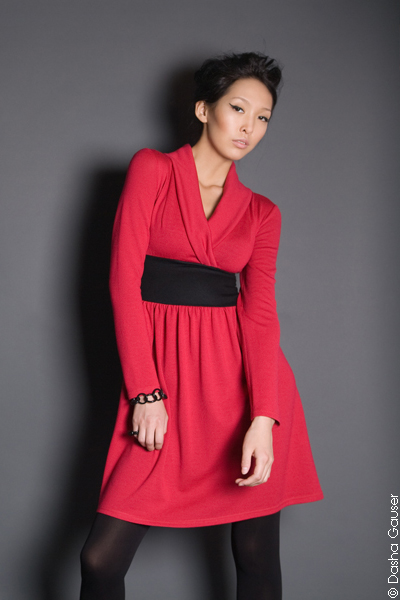 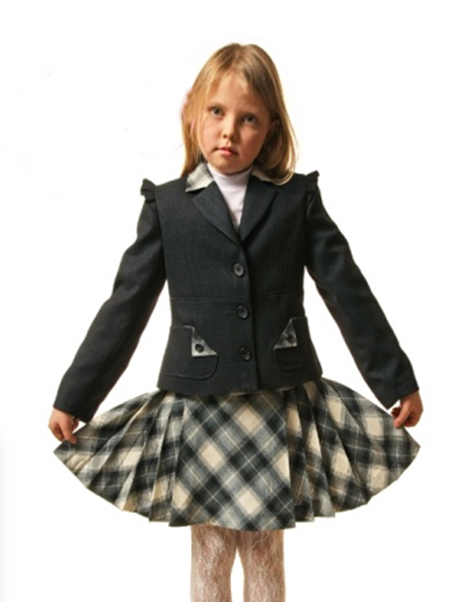 Уход за шёлковыми и шерстяными тканями.
3
4.
2.
у
с

 д
к
а
ш
ё


к
ш


р
с
т
ь
5.
1.
м  а    т    е   р   и   а   л   о   в   е    д   е   н   и    е
о
л
о
к
н
о
6.
о   к   о  н
п   ы   л    е    ё    м   к        с   т    ь
7
Задачи урока:
Узнать о происхождении шелковых и шерстяных волокон;
Определить свойства шёлковых и шерстяных тканей;
Узнать о применении и уходе за шёлковыми и шерстяными тканями.